Smart Construction Design3D2023.9.28(予定)リリース版について
リリース項目一覧
Smart Construction Design3Dのアップデートについて、以下の日程・内容にてリリースをいたします。
システムメンテナンスの為、下記日程は該当するサービスのお取扱いができなくなります。
　（※リリース日程・時間帯・内容については、状況に応じ変更する場合がございます。予めご了承ください）
日程：日本時間　9月28日(木)　18:00～20:00
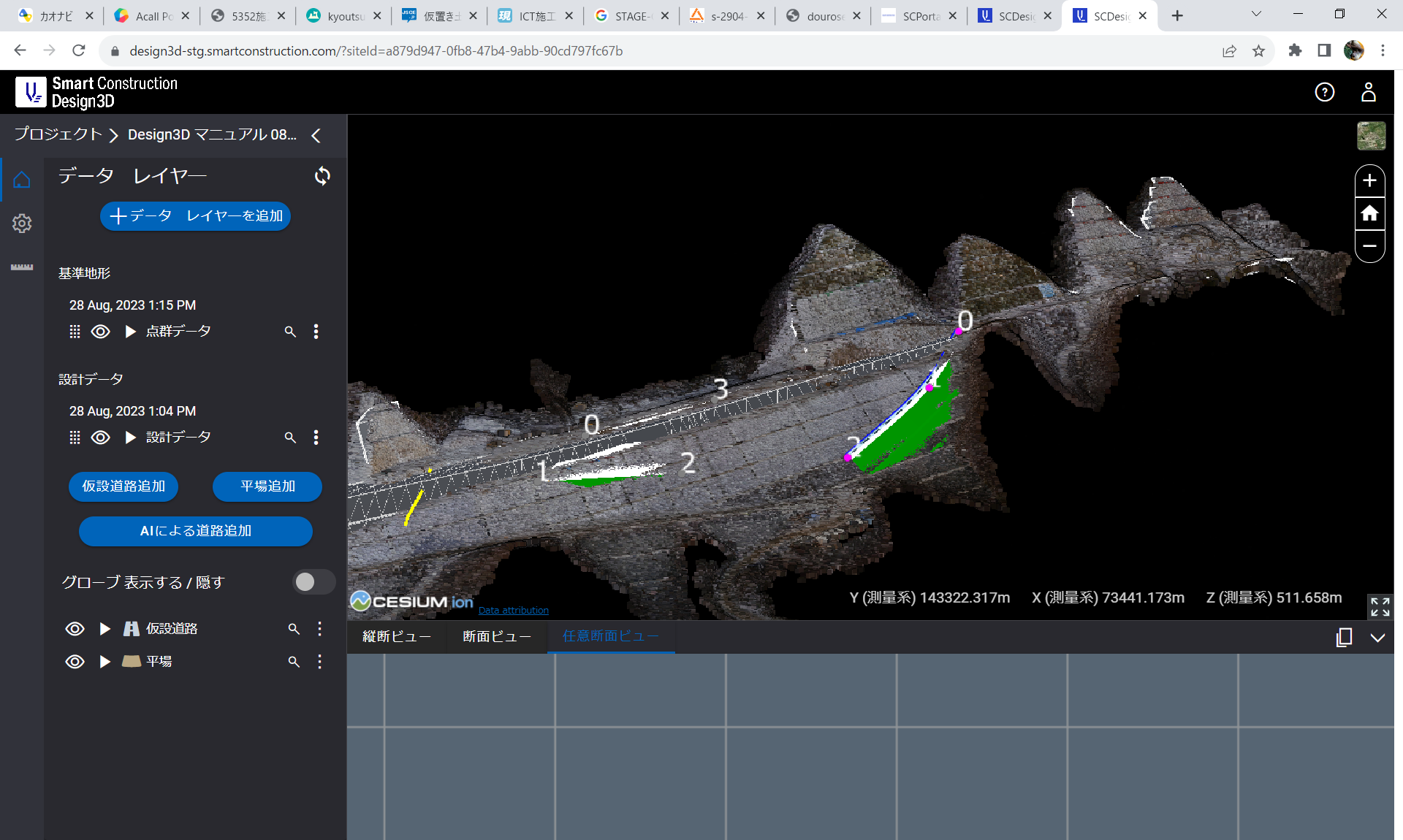 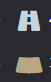 …仮設道路
…平場
リリース項目一覧
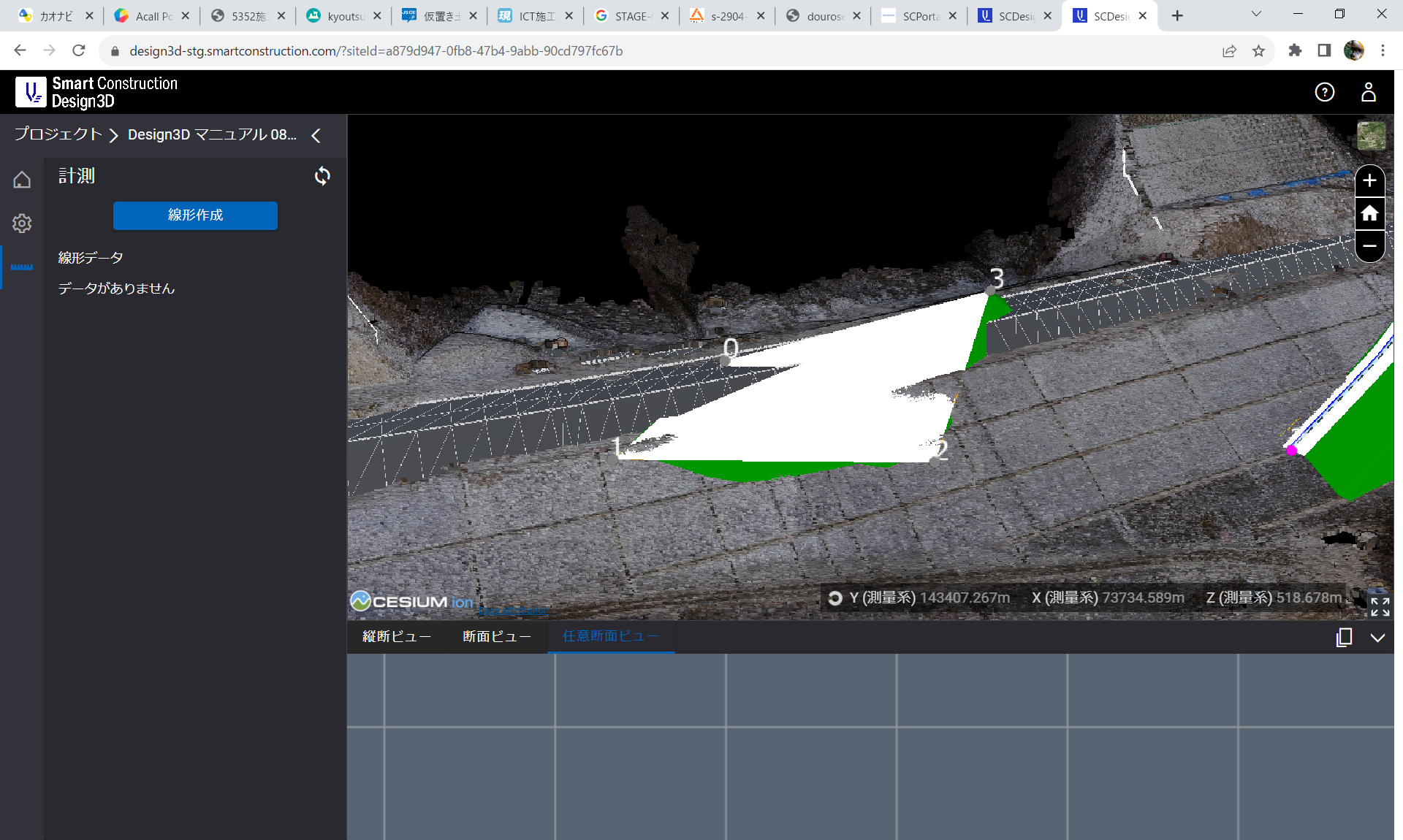 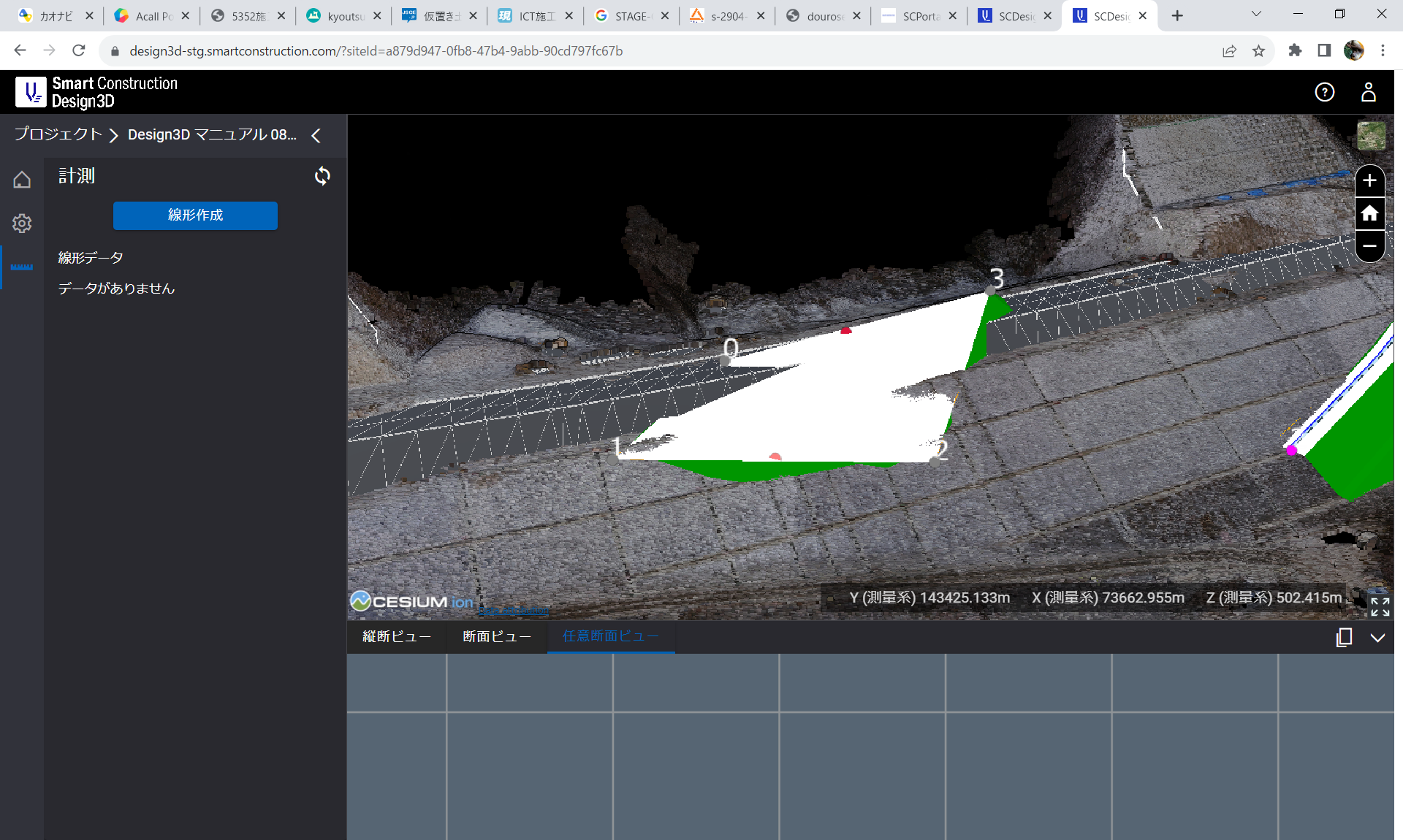 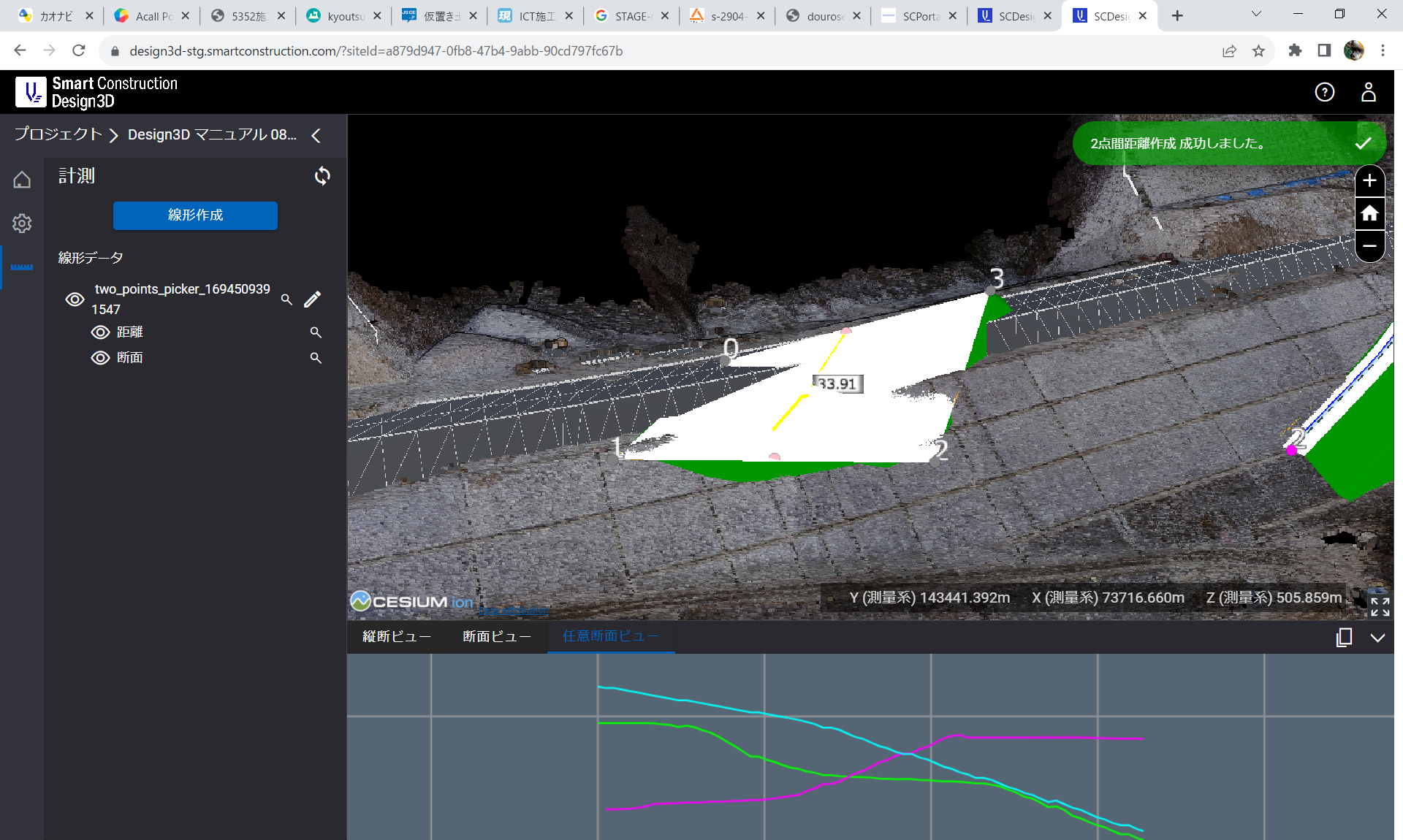 「断面」を活性にすると
「任意断面ビュー」に断面表示
リリース項目一覧
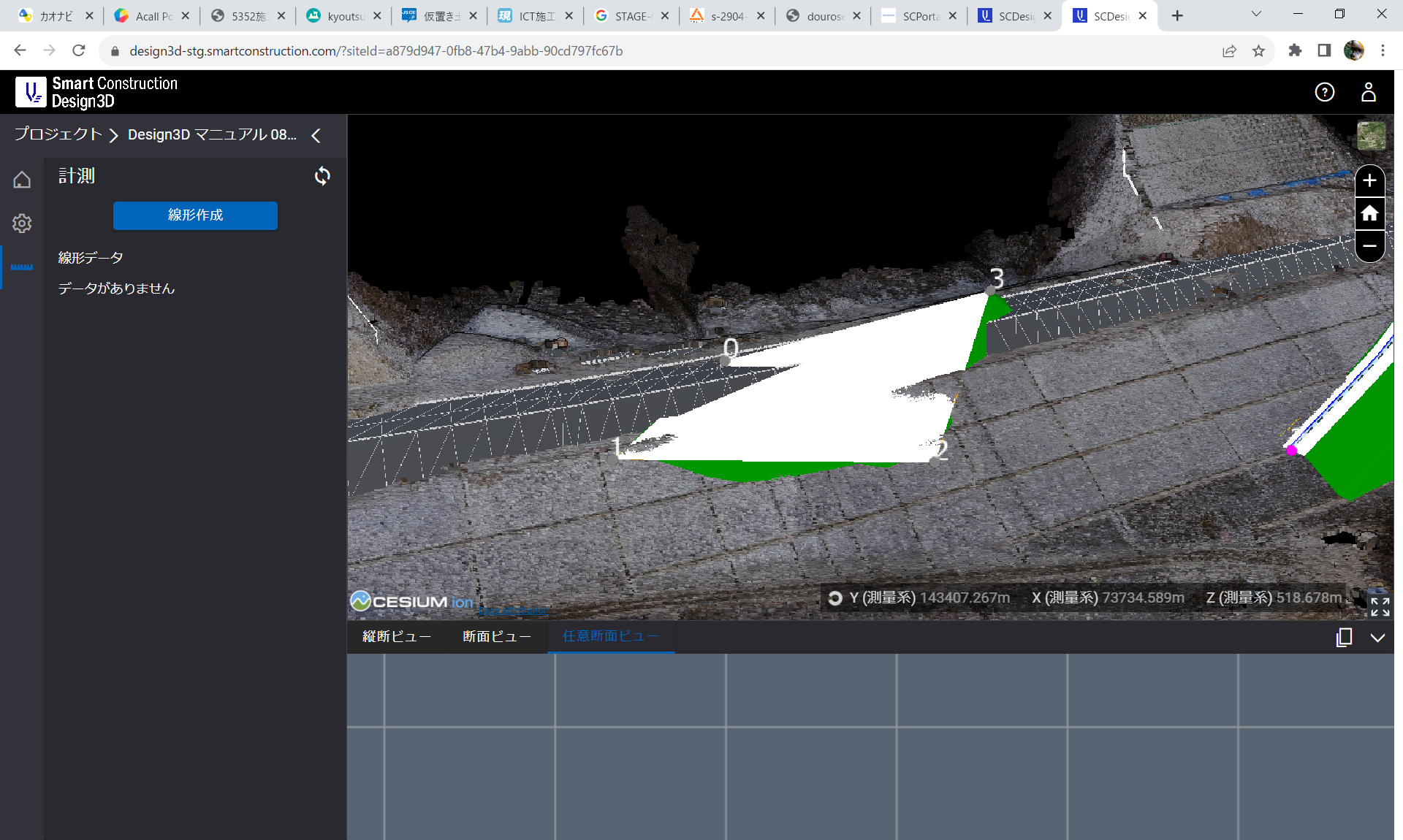 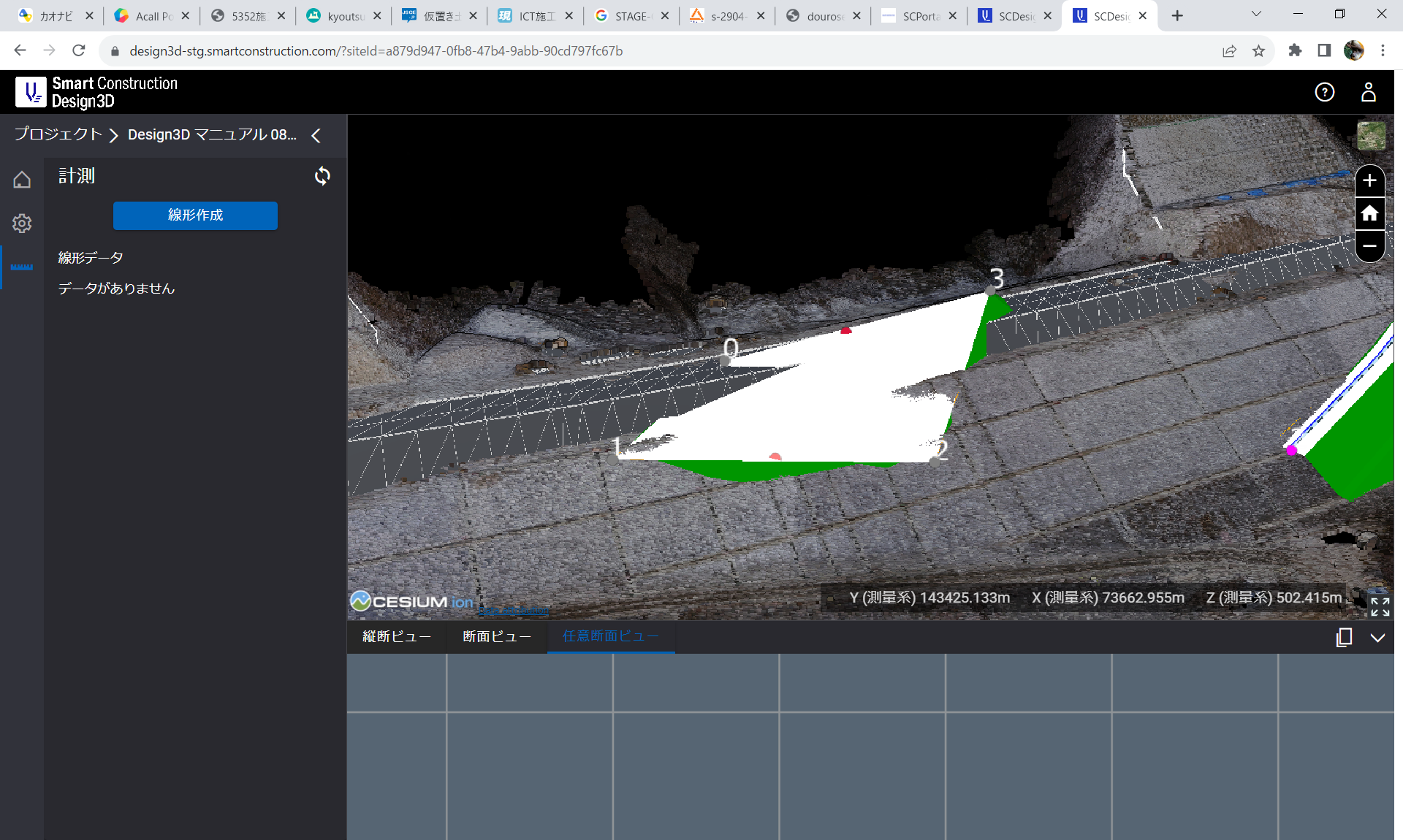 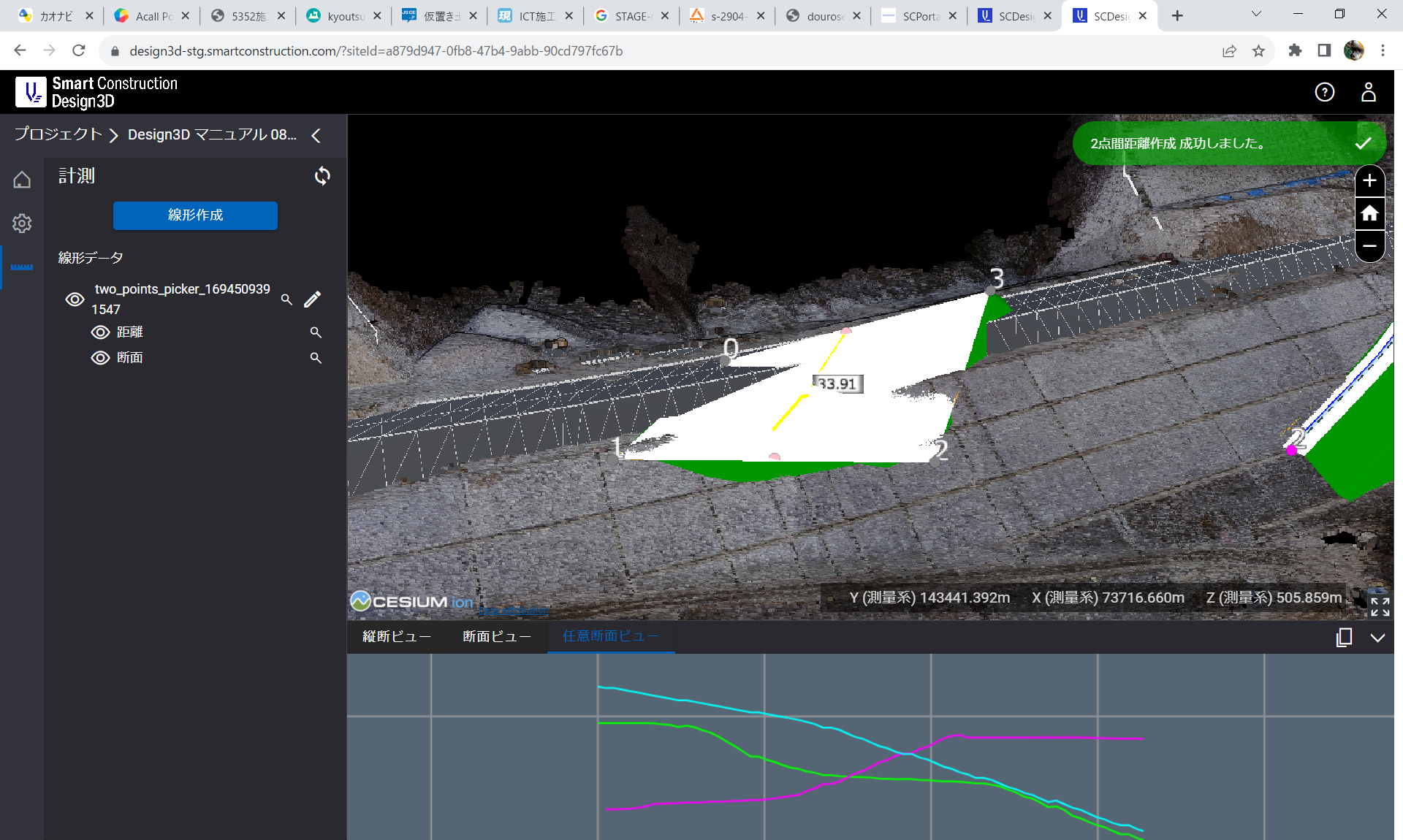 「距離」を活性にすると
二点間距離が表示
リリース項目一覧
■計測機能の注意事項
計測機能の任意断面表示について、法面が重なっている箇所の断面が正確に表示されない場合があります。
次回以降のリリースで修正予定となります。
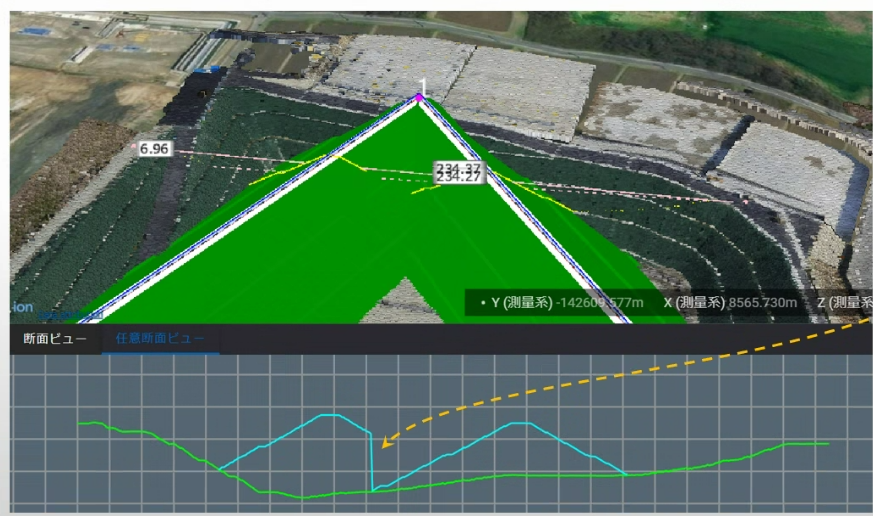 リリース項目一覧
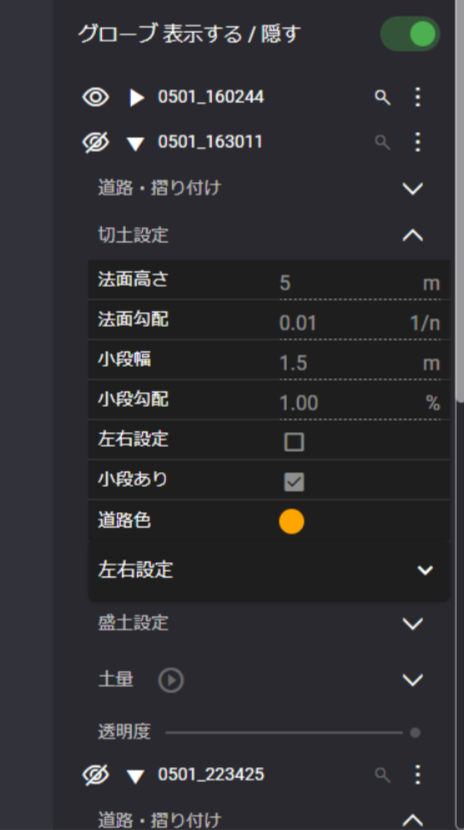 作図データの条件が開いている状態を
閉じている状態をデフォルトにする改修
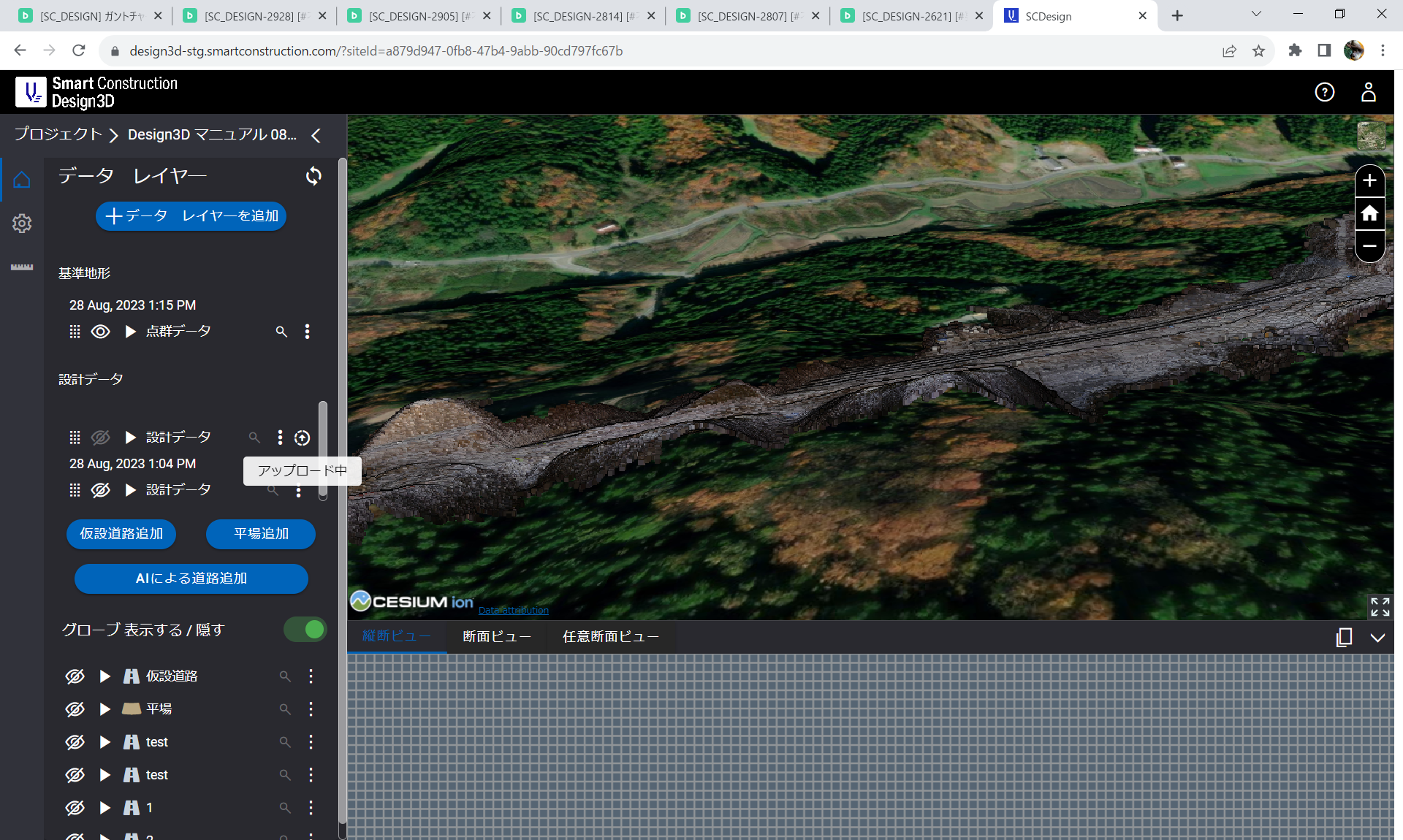 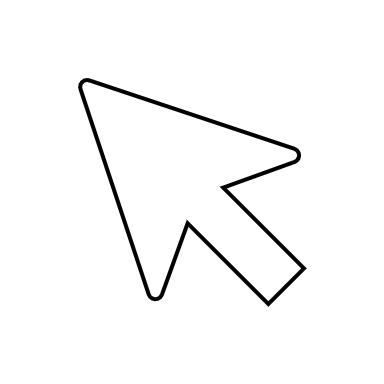 リリース項目一覧
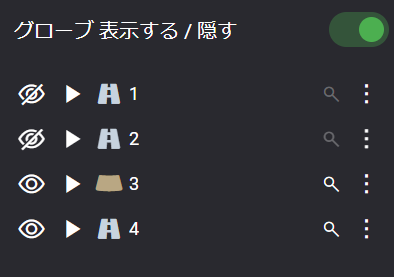 上から追加順
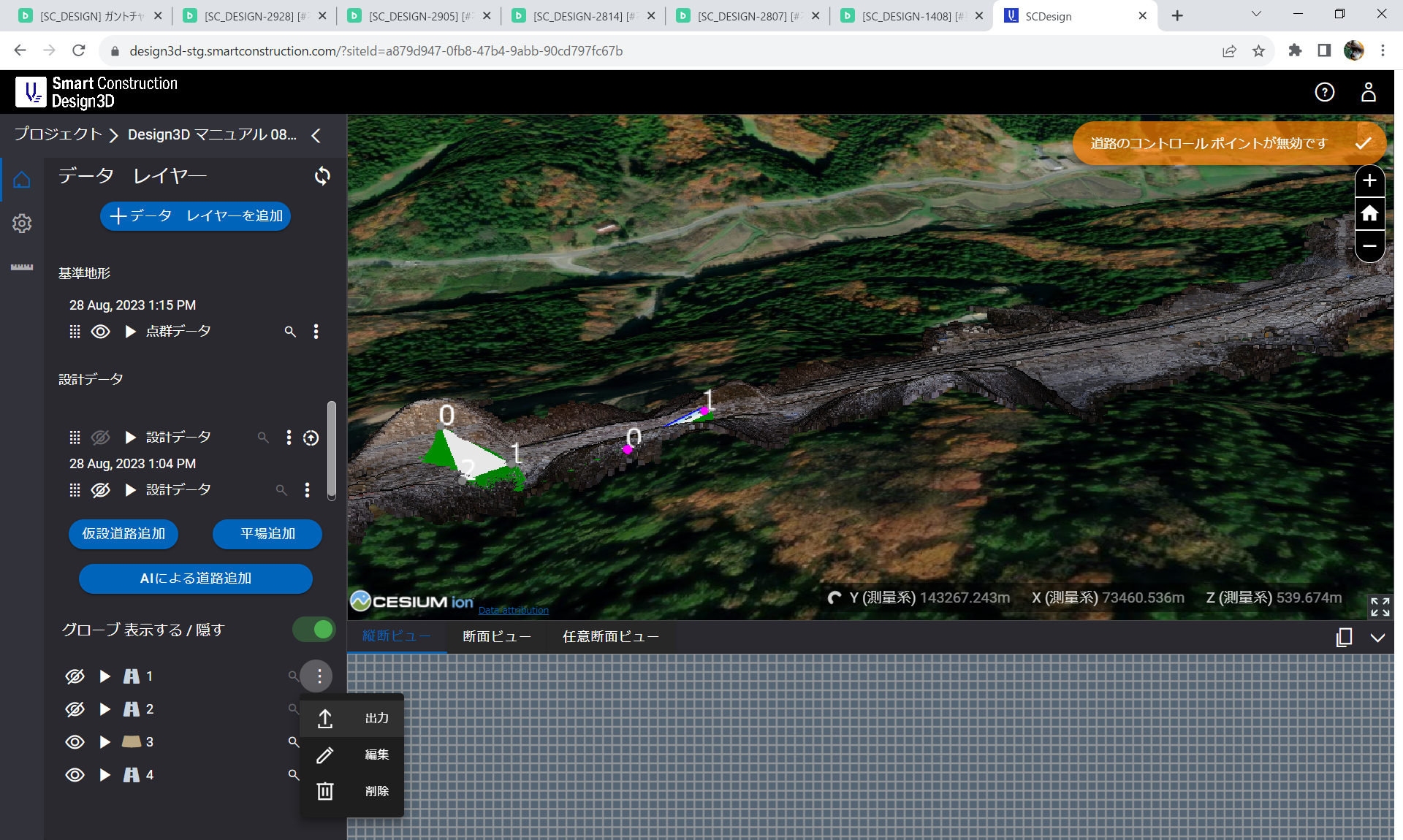 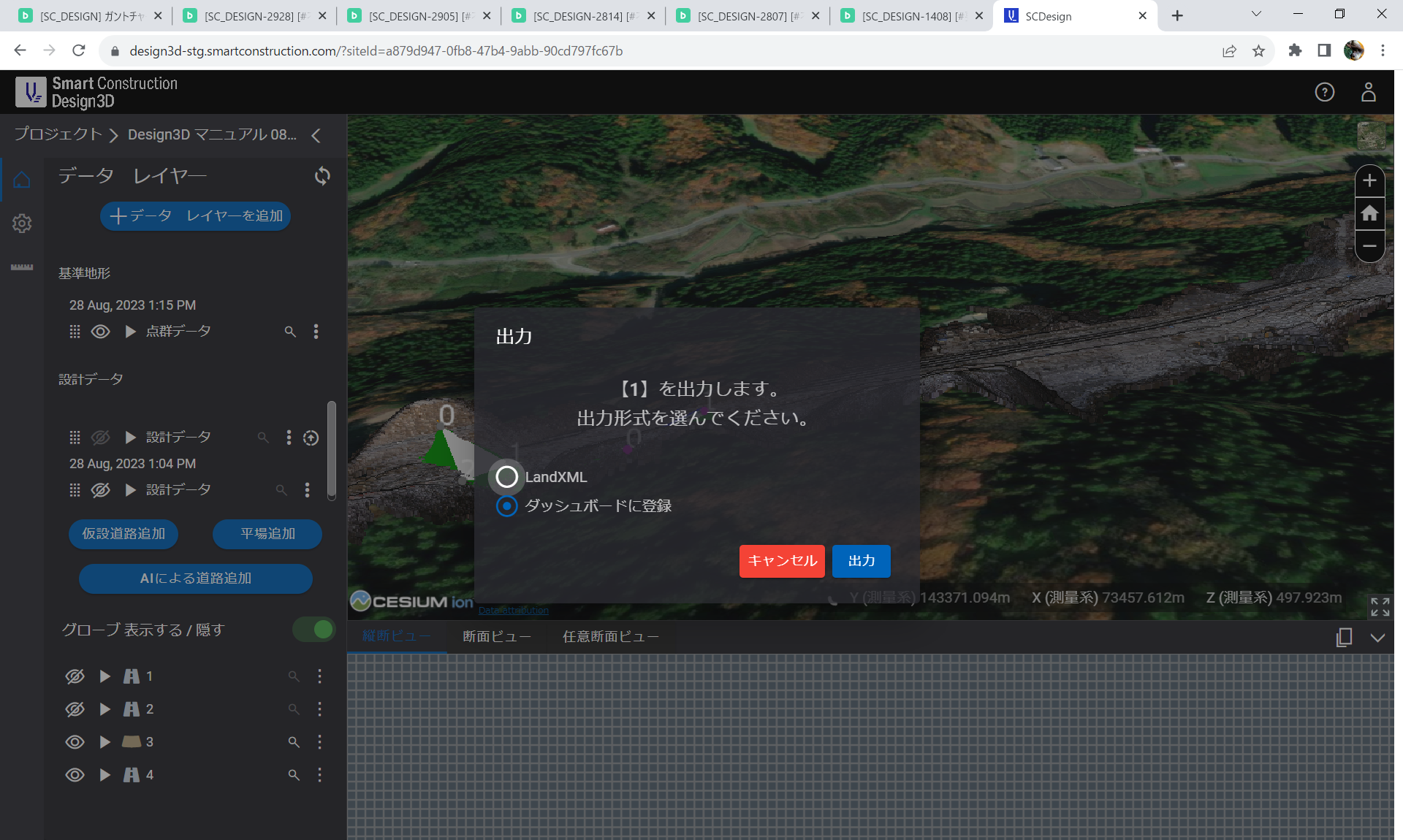 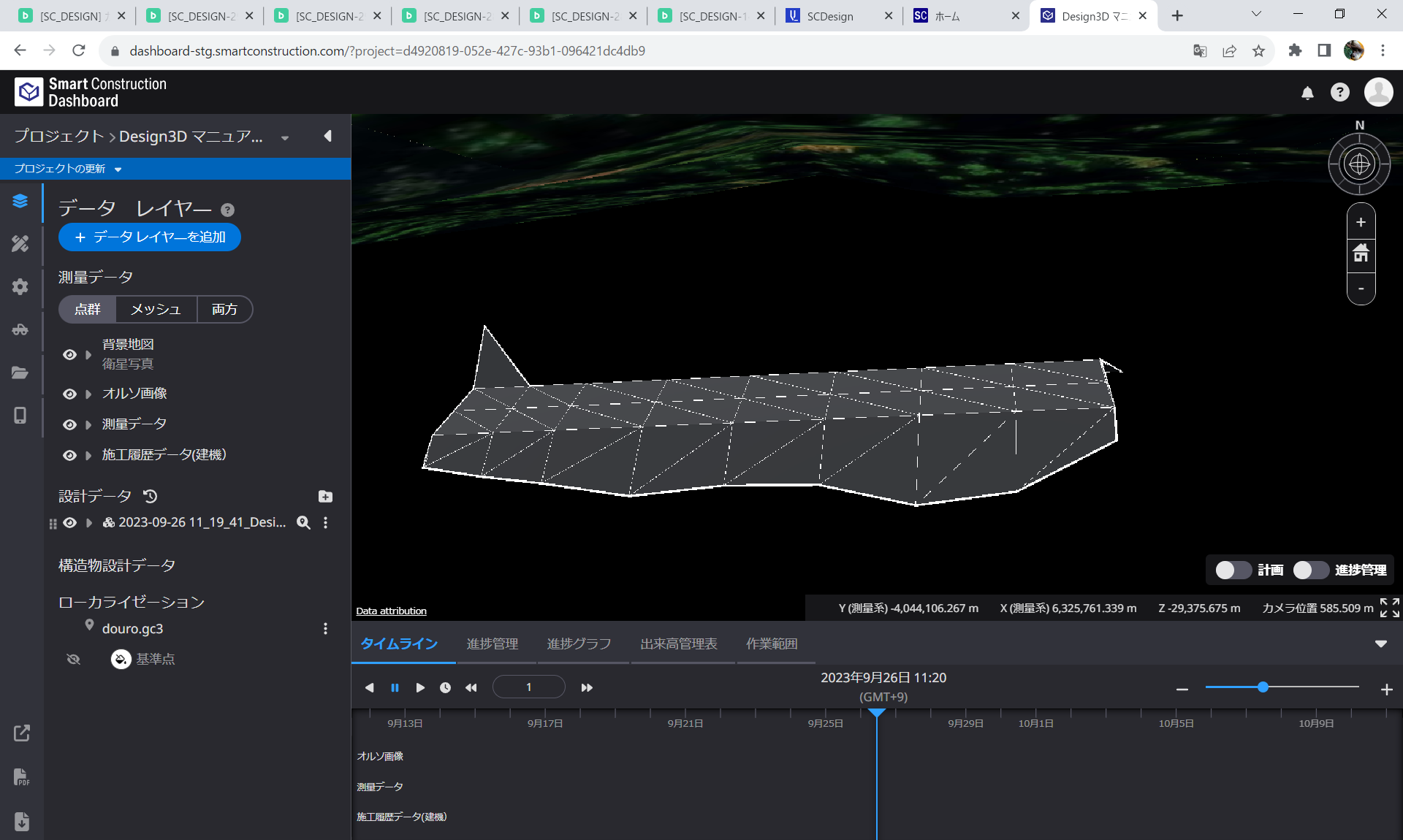 SC Dashboard
リリース項目一覧
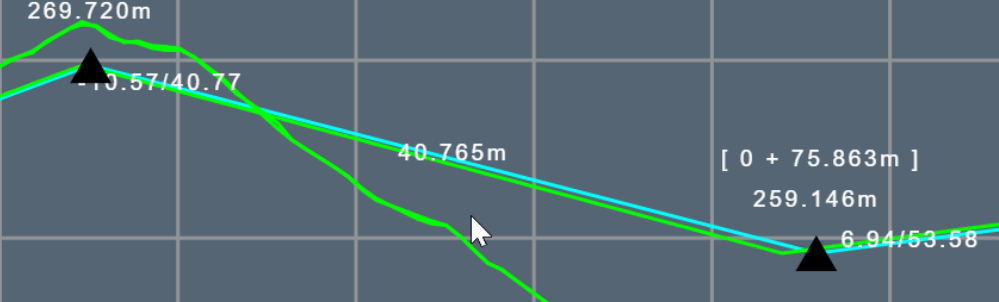 同一線分となる不具合の改修
リリース項目一覧
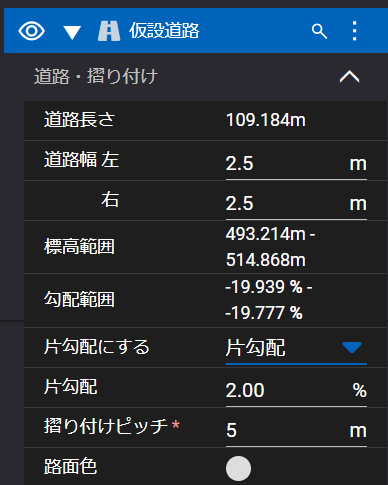 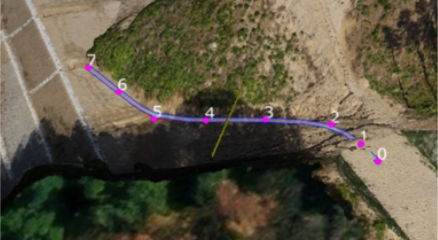 道路面が表示されない不具合の改修
リリース項目一覧
EOF